MALİGN KOLOREKTAL POLİPLERDE ENDOSKOPİK TANI  VE TEDAVİ STRATEJİLERİ
Prof.Dr.Ahmet Dobrucalı
TC İstanbul Üniversitesi Cerrahpaşa
Cerrahpaşa Tıp Fakültesi
Gastroenteroloji Bilim Dalı
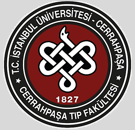 1
Malign polip
Submukozayı invaze eden ancak  muskülaris propriaya geçmeyen kolorektal lezyon (Submukozal invaziv polip)
TNM = pT1
Güncel adlandırma: Submukozal invaziv lezyon
Kolorektal poliplerde kanser prevalansı %0,2-5
Submukozal invazyon         Lenfatik ve vasküler metastaz ve rezidiüel     
                                                  kanser riski !
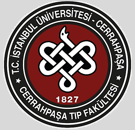 2
Temel  sorunlar
Cerrahi rezeksiyon ile alınması gereken derin submukozal invazyonlu poliplerin endoskopik olarak tanınması

Yüzeyel submukozal invazyonlu poliplerin optimal endoskopik rezeksiyonu ve preparasyonu

Endoskopik olarak çıkarılmış ve submukozal invazyon saptanmış olan olgularda cerrahi fayda ve risklerinin değerlendirilmesi
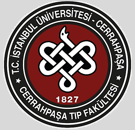 3
Gastrointestinal epitelyal neoplazilerde Viyana klasifikasyonu
Malign polip
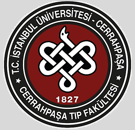 4
Schlemper RJ. The vienna clsssification of gastrointesinal epithalial neoplasia, 2000
Kolorektal polip         HGD         Displastik elementlerin submukozal invazyonu          Kolorektal kanser
Tis              pT1               T2                   T3                           T4
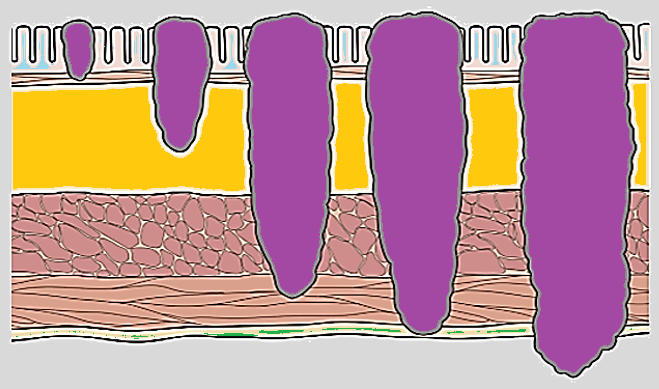 Mukoza
            Müskülaris mukoza

                         Submukoza




                         Müskülaris
                               propria 


                                Seroza
AJCC (American Joint Committee on Cancer) kalsifikasyonuna göre kanser invazyon derinliği
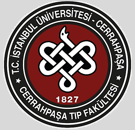 5
CA Cancer J Clin 2017
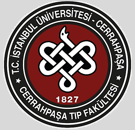 6
Endoskopik polipektomi öncesinde lezyonun morfolojisi, yüzeyi ve vasküler paterni derin submukozal invazyon için spesifik bulgular yönünden ayrıntılı olarak değerlendirilmelidir.

Kromoendoskopi  veya  EBIE (Electronic-Based Image Enhancement)


Derin submukozal invazyon                >1mm (1000µm)  
                                                                   Endoskopik rezeksiyon sonrasında         
                                                                               rezidü kanser ve lenf nodu metastazı  
                                                                               olasılığı yüksek.
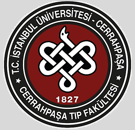 7
Yüzeyel mukozal invazyon düşündüren endoskopik bulgular
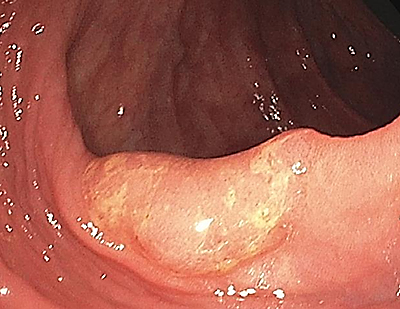 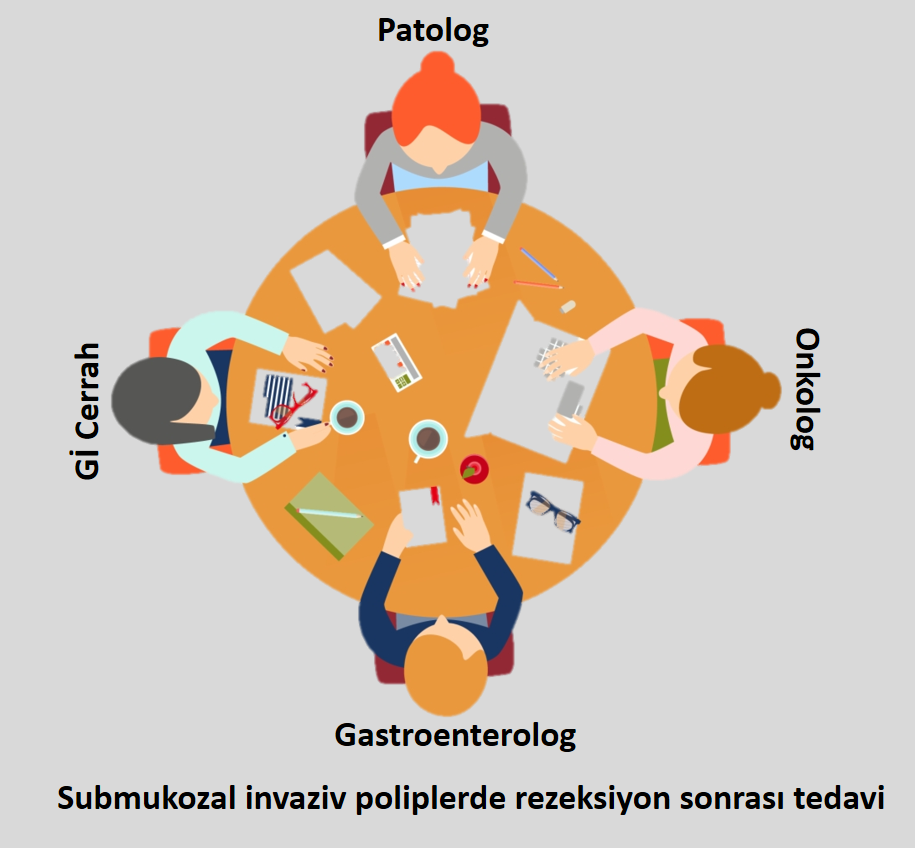 >2cm
Deprese
LST-NG
Diskret nodüllü LST-G
‘En block’ rezeksiyon                  Optimal patolojik değerlendirme
LST-NG
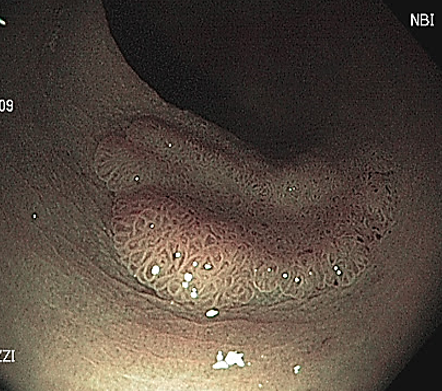 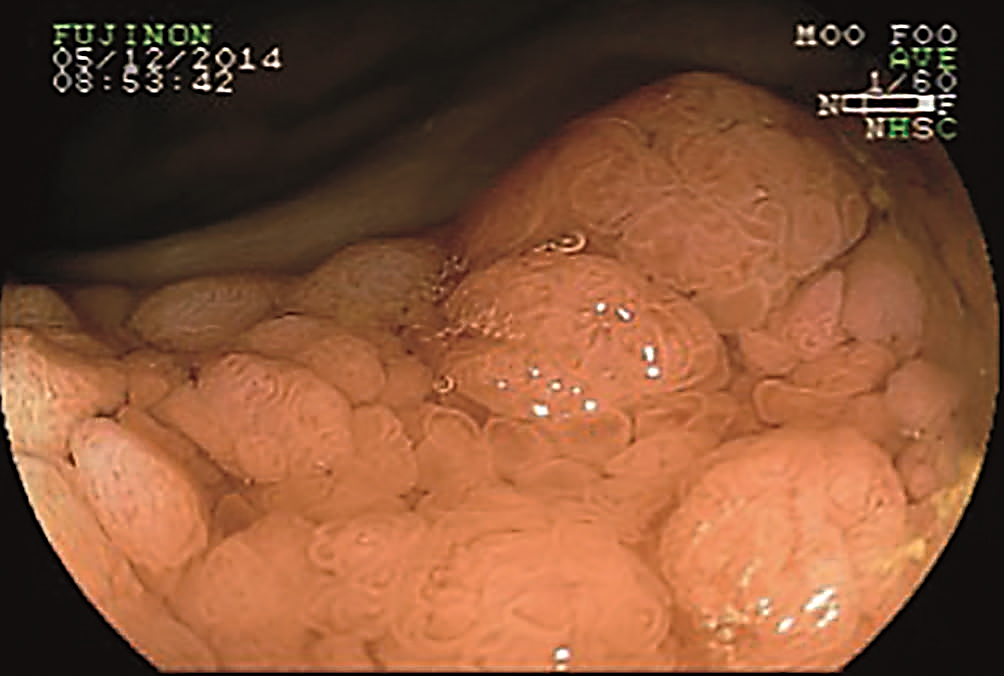 Diskret nodüllü LST-G
Deprese
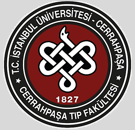 8
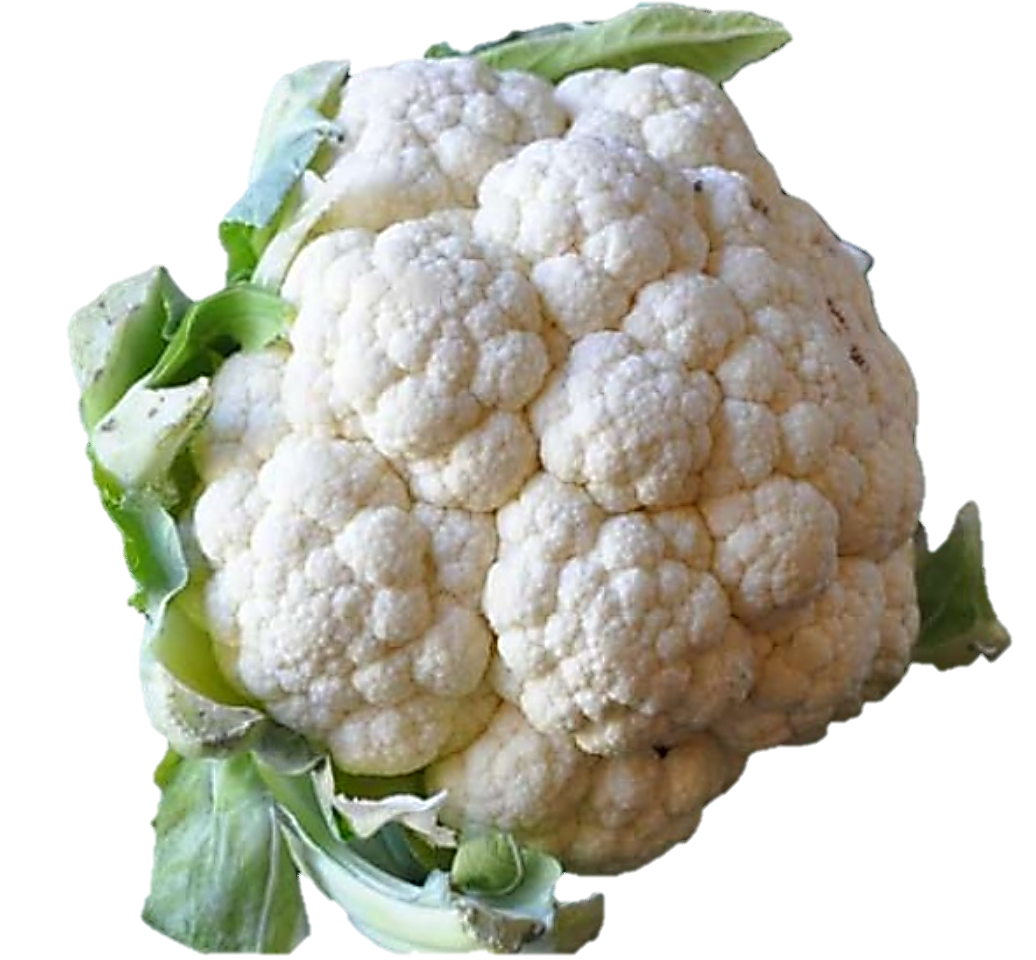 Polip yüzey paterninde endoskopik sınıflama
Adenom vs  serrated ?          Derin  submukozal invazyon ?
NBI (Narrow Band Imaging,Olympus)
FICE (Fuji Intelligent Chromo Endoscopy)
BLI (Blue Ligt Imaging, Fujinon)
CLI (Linked Color Imaging, Fujinon)
Optical magnification
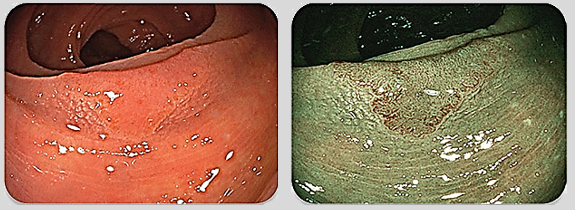 Blue
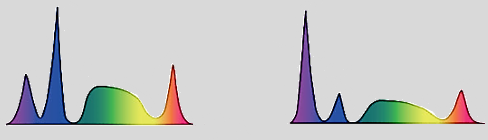 Blue-Violet
Blue-Violet
Red
Red
Green
Green
Blue
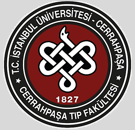 9
White Light Illumination Spectral profile
BLI Illumination Spectral profile
Narrow Band Imaging International Colorectal                                          Endoscopic Classification (NICE)
Colon tumor NBI Interest Group (2009). 
Sprey kromoskopi ve magnifikasyon gerekmeden kolorektal poliplerin değerlendirilmesi amacıyla geliştirilmiş. 

  - Tip-1: Serrated (Hiperplastik veya sesil serrated polip)
  - Tip-2: Konvansiyonel adenom.
  - Tip-3: Derin submukozal invaziv kanser (Spesifik ancak sensitiv ?)
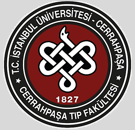 10
Shaukat A. Gastroenterology 2020
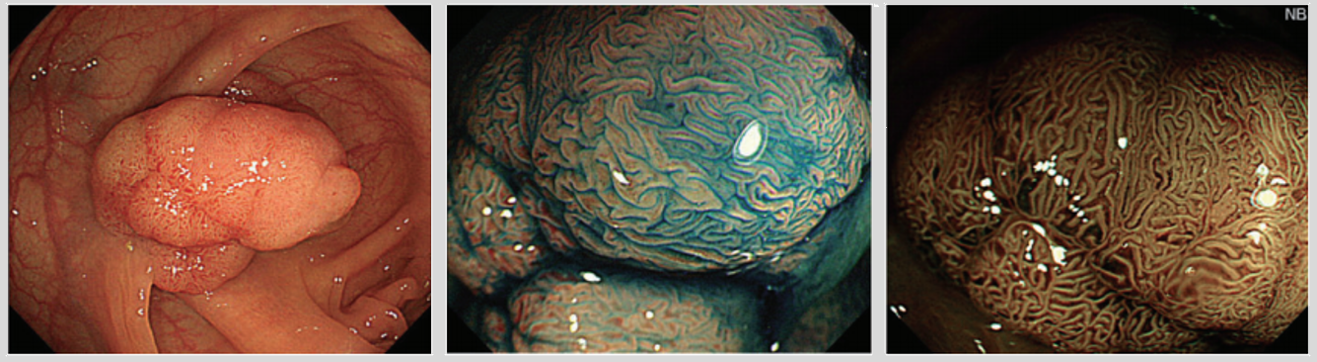 İndigo karmin ile kromoskopi ve NBI  magnifikasyonda görünümü. Solda;  Standart endoskopik görünüm. Ortada; İndigo karminle kromoskopi sonrasında görünüm.  Sağda; NBI  de görünüm. NBI de Yüzey epitelinin altında vasküler yapılar  koyu kahverengi, vasküler yapıların olmadığı çökük alanlar açık renkte-beyaz renkte gözlenmektedir.
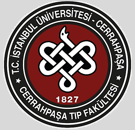 11
Tanaka S.Digestive Endoscopy (2011) 23 (Suppl. 1), 131–13
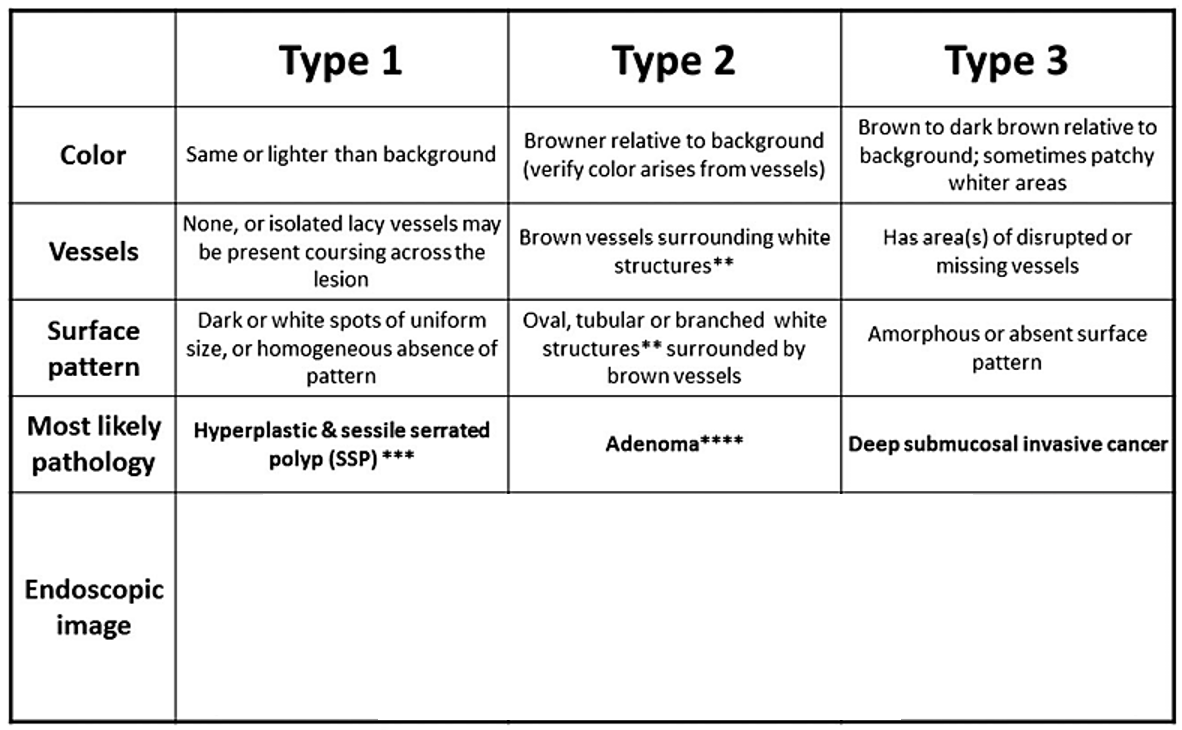 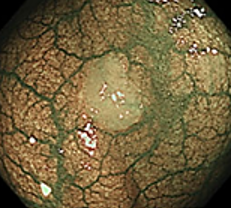 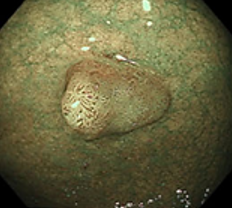 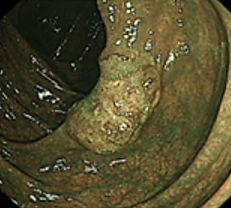 Narrow-band imaging (NBI) International Colorectal Endoscopic (NICE) classification
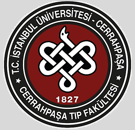 12
Sano Y. Digestive Endoscopy 2016; 28: 526–533
Tip 1                            Tip 2                              Tip 3
A                                                      C                                                        E
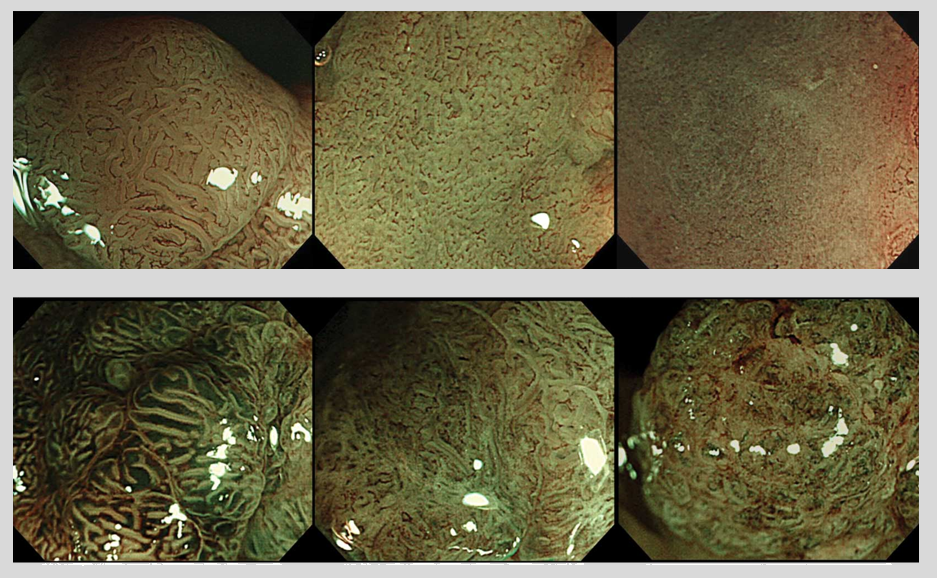 B                                                      D                                                       F
Classification of surface pattern of colorectal lesions observed by magnifying NBI. (A and B) Type I: surface microstructure of the lesion was clearly recognised as a white band with uniform arrangement and form. (C and D) Type II: microstructure was obscure, or arrangement and form was inhomogeneous. (E and F) Type III: microstructure was completely invisible. (Original magnification, ×80).
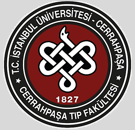 13
Misava M.https://www.spandidos-publications.com/10.3892/or.2013.2471
Japanese Narrow Band Imaging Expert Team Classification                       (Modified Narrow Band Imaging International Colorectal Endoscopic Classification)
NICE sınıflamasında Tip-2 lezyonlarda düşük dereceli displazi, yüksek dereceli displazi ve yüzeysel submukozal invazyonu ayırt etmek güçlük yarattığından Japon NBI Uzman Ekibi (JNET) 2014 yılında yeni bir NBI sınıflaması tanımladılar. 

Magnifikasyon gerekli !!
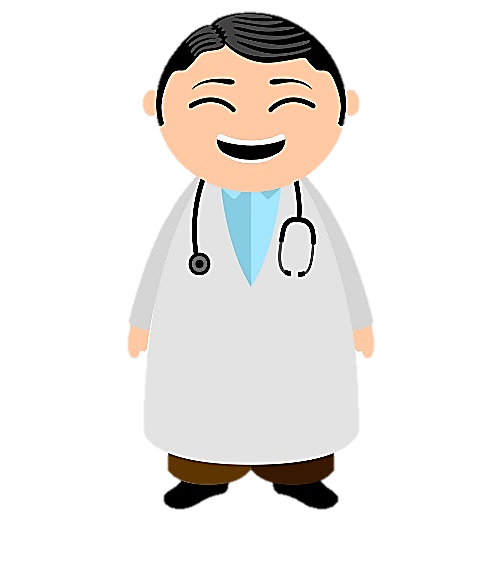 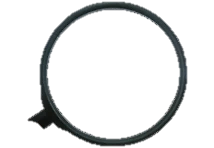 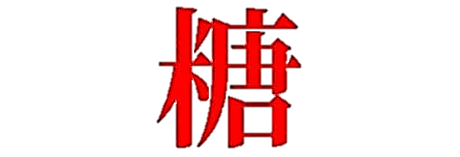 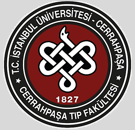 14
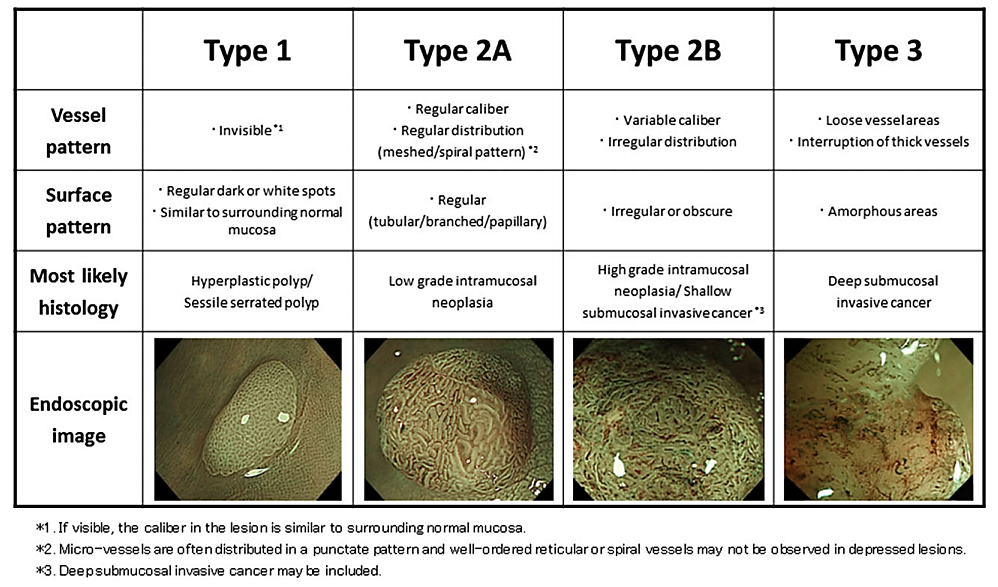 The Japan NBI Expert Team (JNET) sınıflaması
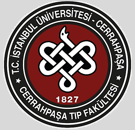 15
Sano Y. Digestive Endoscopy 2016; 28: 526–533
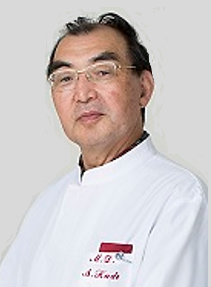 Kudo Pit Pattern sınıflaması
Shin-ei Kudo
Kriptlerin dışa açılım bölgesi olan ‘pit’ lerin (çukurcuk)            incelenmesiyle polipin değerlendirilmesi amaçlanır. 
Magnifikasyon ve kromoskopi (?) gerekir.

6 pit paterni tanımlanmış;
   Tip I, II, IIIL, IIIS, IV, VI, VN (VI)
   
   Tip I  ve  II                   Normal, serrated veya inflamatuar polip
   Tip III  ve IV                 Displastik, malign değişiklikler
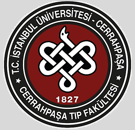 16
Kudo S. Gastrointes Endosc 1996
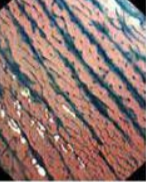 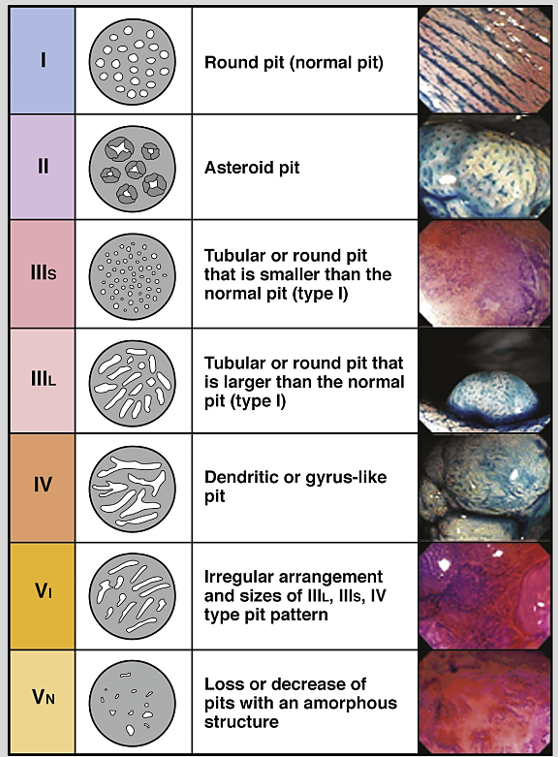 Normal



Hiperplastik




Tubuler adenom



Tubuler adenom



Tubulovillöz veya villöz adenom



Neoplastik, invaziv



Neoplastil, invaziv
Normal mukoza
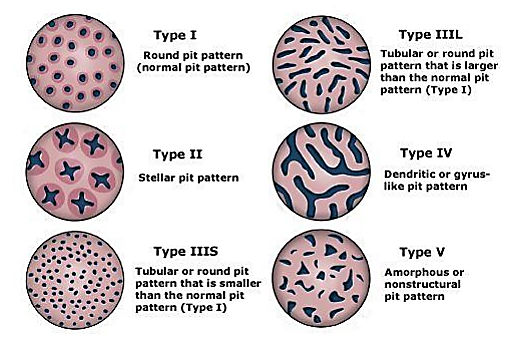 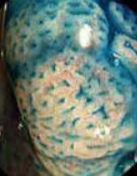 Tip 2 pit paterni. Stellar patern. Hiperplazi için spesifik. Yüzeyel tip serrated adenom ve SSA/P bu pit paternini gösterebilir.
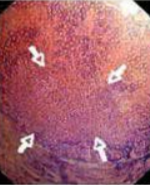 Regüler patern. İntramukozal lezyon
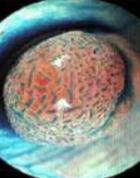 Kudo pit pattern classification
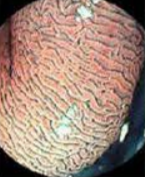 Displazik / Malign değişiklikler
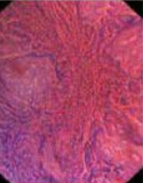 İrregüler patern. Mukozal-submukozal derin invazyon
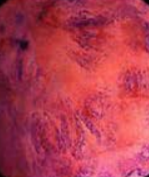 Nonstriktürel patern. Submukozal derin invazyon
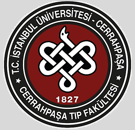 17
Shaukat A. Gastroenterology 2020
Diğer sınıflama sistemleri
Sano (I, II, IIIA ve  IIIB)
Hirosahima
Showa 
Jikei

       Magnifikasyon gerekli !
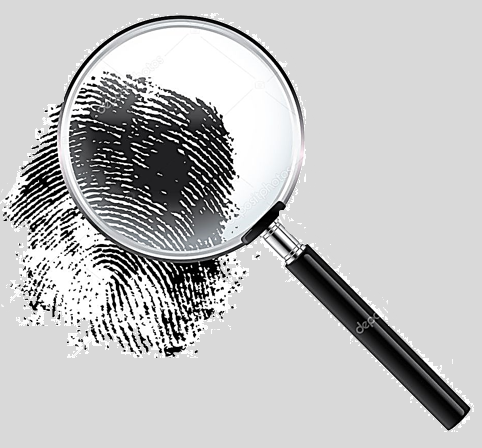 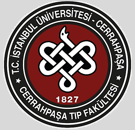 18
Sano sınıflaması (capillary pattern classification)
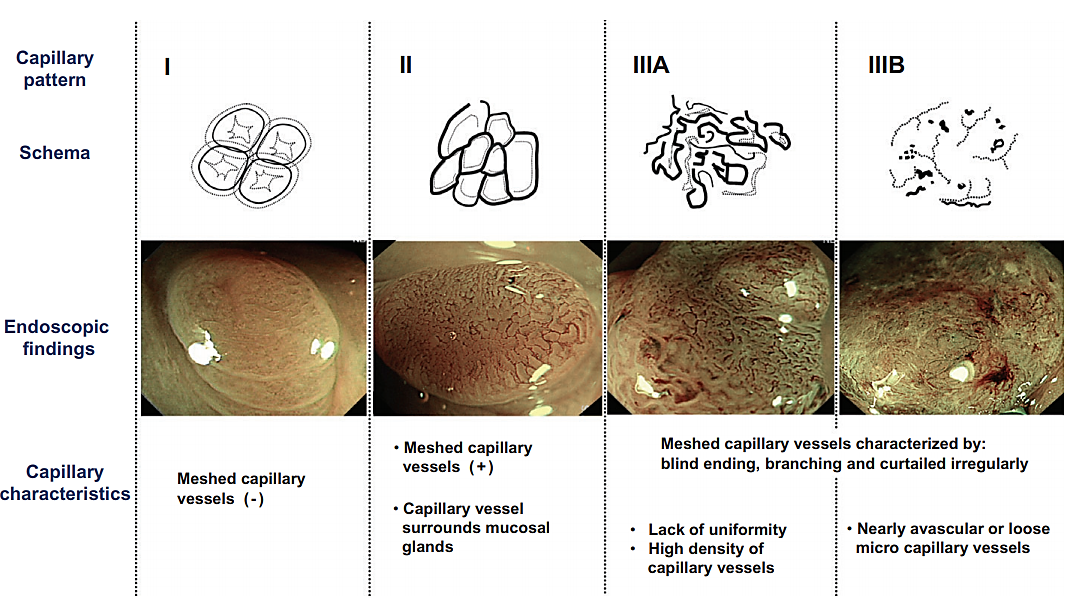 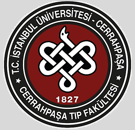 19
Tanaka S.Digestive Endoscopy (2011) 23 (Suppl. 1), 131–13
Hiroshima sınıflaması
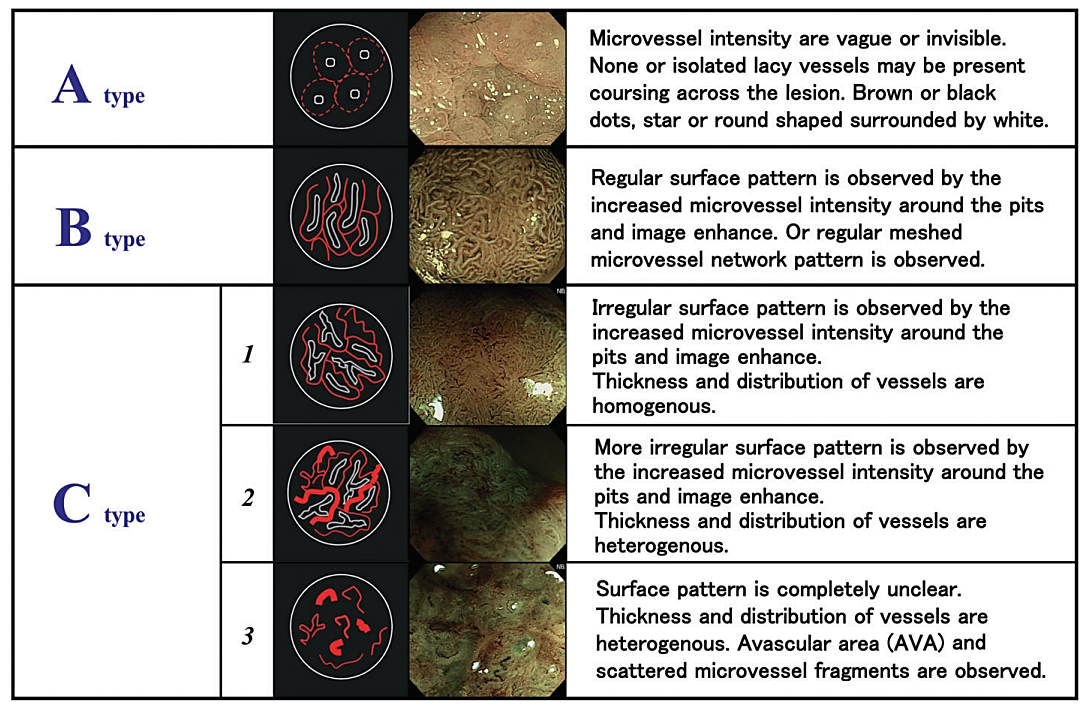 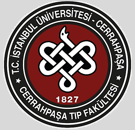 20
Tanaka S.Digestive Endoscopy (2011) 23 (Suppl. 1), 131–13
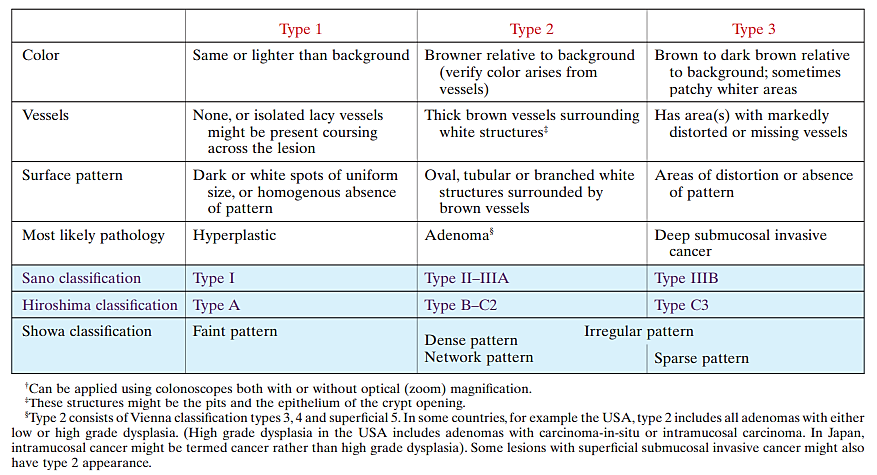 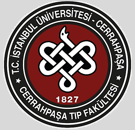 NICE sınıflaması ile  diğer sınıflama sistemlerinin eşleşimi
21
Endoskopik morfolojik sınıflama sistemleri
Paris sınıflaması
LST (Laterally Spreading Tumor)
Nonlifting sign (Derin sm invazyon)                                                                                      
   (Biyopsi, koterizasyon, tattoo                       fibrozis)
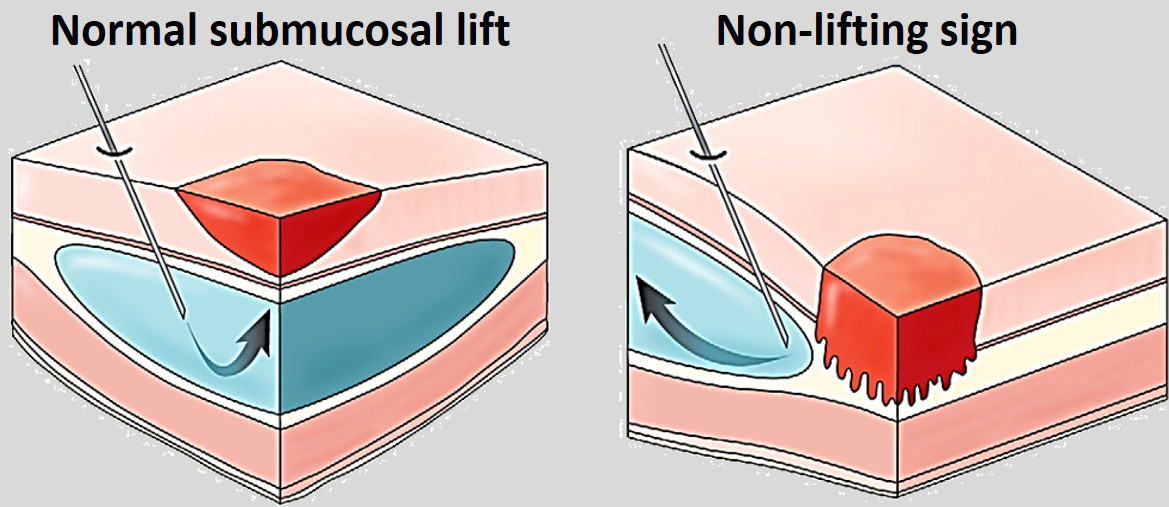 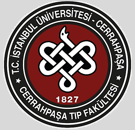 22
Uno Y. Gastrointest Endosc 1994
Paris sınıflaması
Flat elevated lesions
Flat lesions
Protruded lesions
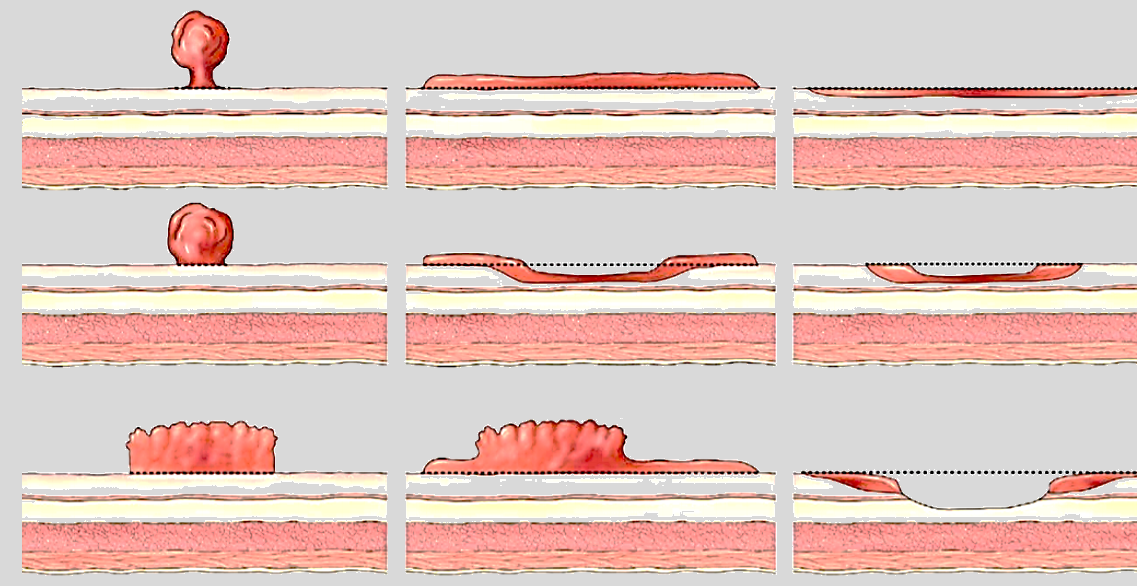 Ip                                             IIa                                                               IIb 
  Pedunculated                   Flat elevation of the mucosa                                Flat mucosal change
Mucosa
Muscularis mucosa
Submucosa

Muscularis propria
Serosa
Isp                                         IIa + c                                                            IIc 
         Semipedunculated     Flat elevation with central depression                        Mucosal depression
IIa + Is 
Flat elevation with raised broadbased nodule
Is                                                                                                                III 
               Sessile                                                                                                                        Excavated
23
Paris sınıflaması
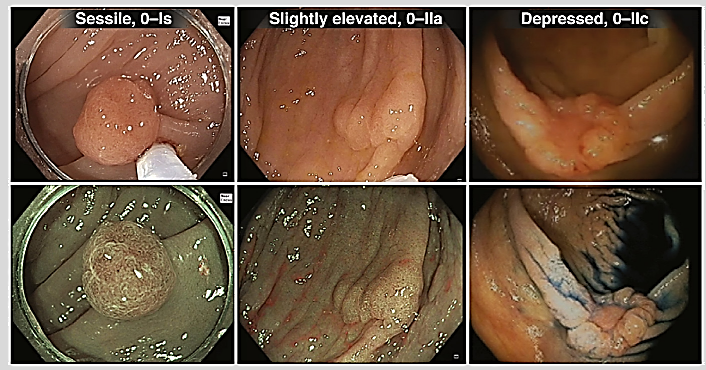 Tip 0
Ekskave (Oyuk)
0-III
Polipoid
0-1
Non-polipoid
0-II
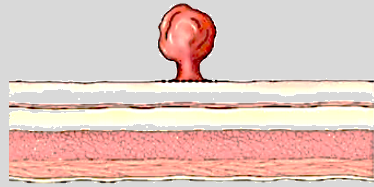 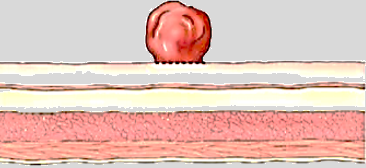 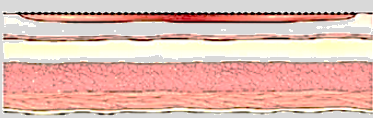 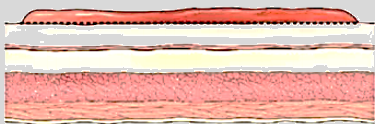 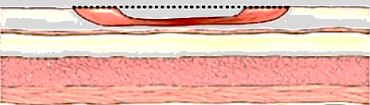 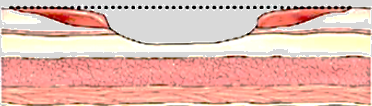 Pedinküle (0-1p)             Sesil (0-1s)                 Hafif eleve (0-IIa)                   Düz (0-IIb)                  Hafif deprese (0-IIc)                 Ülsere  (0-III)
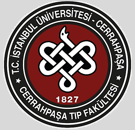 24
Shaukat A. Gastroenterology 2020
LST  polip (>10mm)
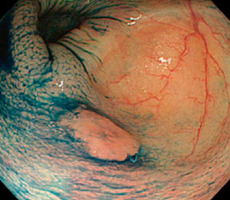 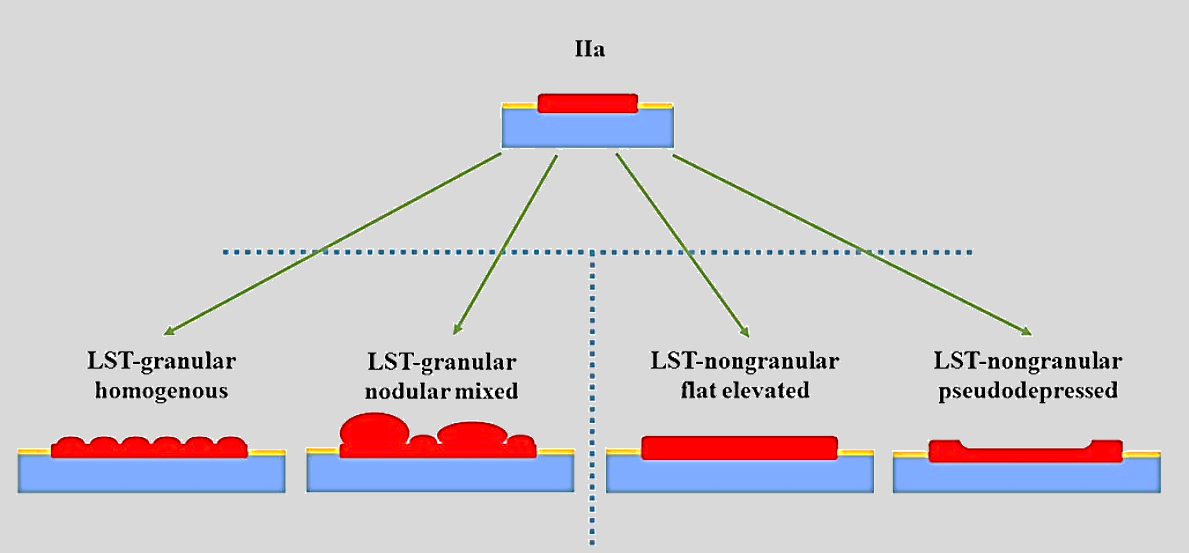 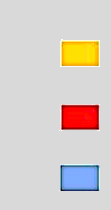 Epitel

Neoplazi

Submukoza
LST-Granular 
Nodular mixed
LST-Nongranular 
Hafif depreşe (Pseudodepressed)
LST-Nongranular 
Hafif kabarık          (Flat elevated)
LST-Granular 
homogenous
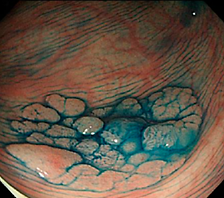 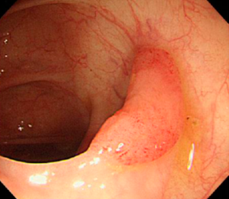 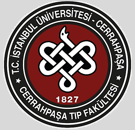 25
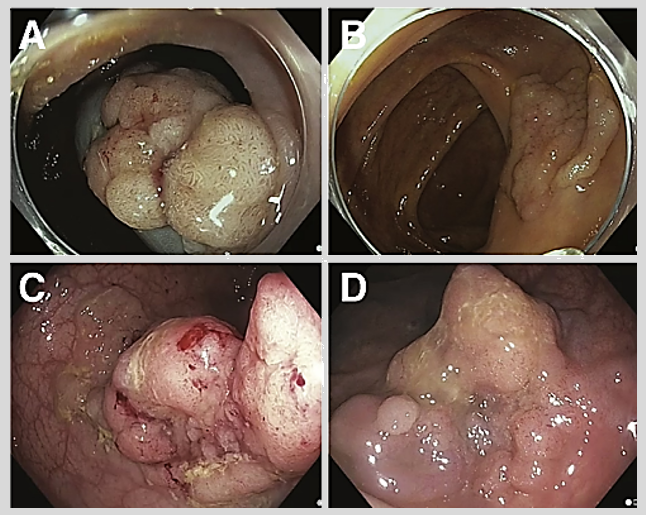 Laterally spreading Granular tumor (LST-G)
A ve B; Nodüler yüzey,  C ve D; Mikst nodüler morfoloji
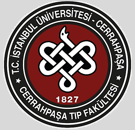 26
Shaukat A. Gastroenterology 2020
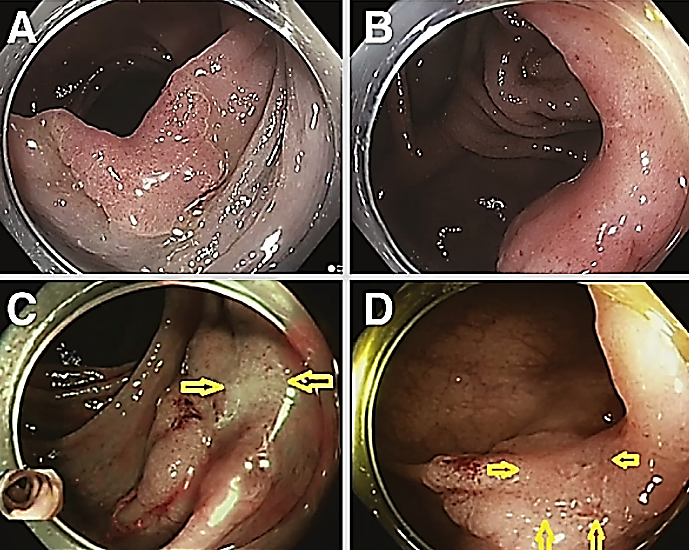 Laterally spreading Nongranular tumor (LST-NG)
A ve B; Düzgün yüzey,  C ve D; Pseudodepressed morfoloji
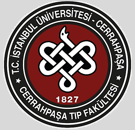 27
Shaukat A. Gastroenterology 2020
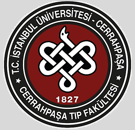 Facciorusso A. World J Gastroenterol 2015, Uraoka T. Gut 2006
                                                                                                Kudo  S. Gastrointest Endosc 2008
28
Submukozal invazyonun değerlendirilmesinde kullanılan histolojik evreleme sistemleri
Kikuchi
Kitajima
Haggit
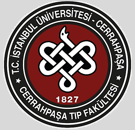 29
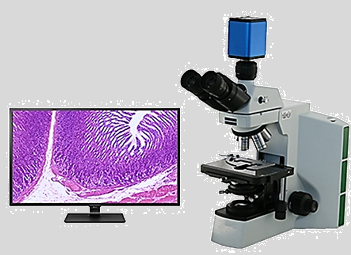 Kikuchi sınıflaması (Malign sesil polipler için)
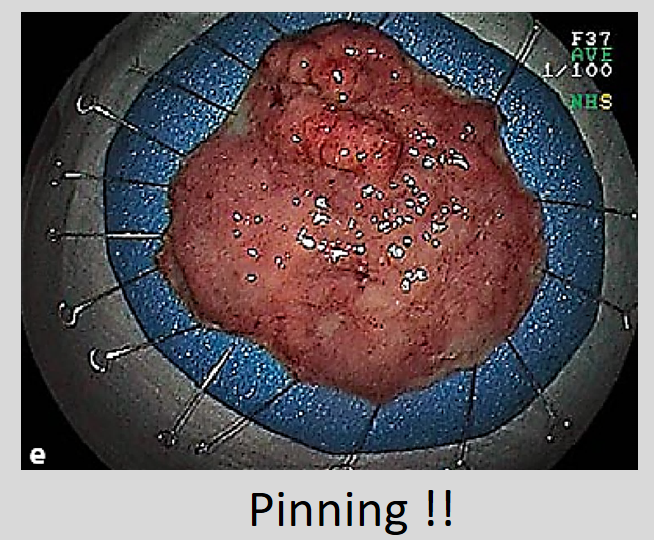 Adenamatöz epitel
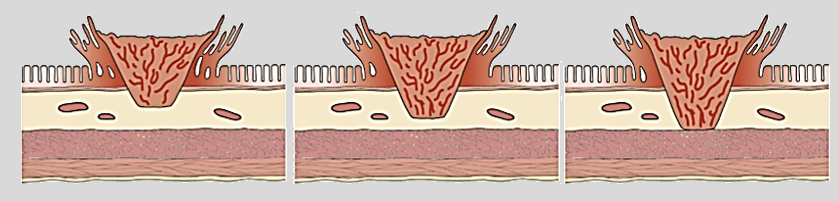 Adenocarcinoma
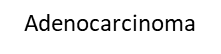 Normal colonic mucosa
Muscularis mucosa
Sm1
Sm2
Sm3
Submucosa
Muscularis propria
Optical micrometer
Sm1                                                                      Sm2                                                                     Sm3
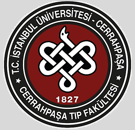 30
Shaukat A. Gastroenterology 2020
Haggitt  sınıflaması
Haggitt 0: Submukoza invazyonu olmaksızın mukoza ile sınırlı          
Haggitt 1: Submukozanın invazyonu, ancak polip başına sınırlı        
Haggitt 2: Polipin boynuna uzanan invazyon                                        
Haggitt 3: Sapın herhangi bir yerinde invazyon varlığı                                                     
Haggitt 4: Sapın ötesinde, muskularis propriaya uzanmayan submukoza invazyonu
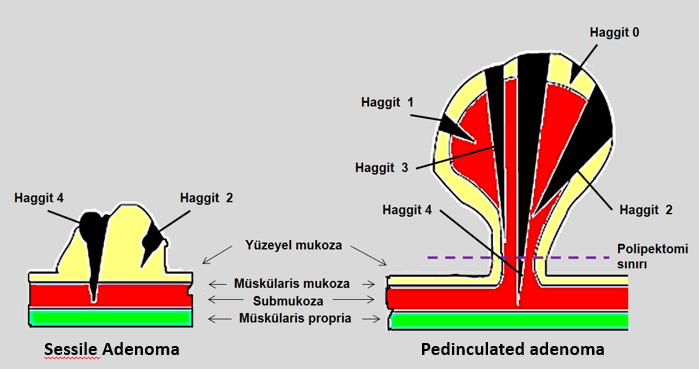 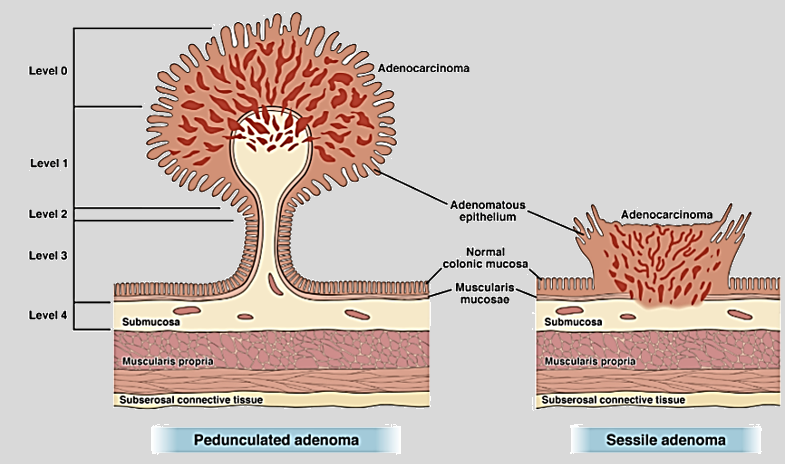 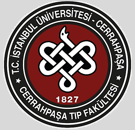 31
Tytherleigh MG, Br J Surg 2008 
Shaukat A. Gastroenterology 2020
Kitajima sınıflaması
Kitajima sınıflamasında Haggitt tarafından önerilen seviye 2 (adenom boynu veya adenom ile sap arasındaki bağlantı) baseline olarak kullanılır. Bu durumda, sap invazyonu <3 mm (3000 mic)  olduğunda lenf düğümü metastazı oranı % 0 dır (A).

Pedinkülsüz poliplerde; muskularis mukoza baseline olarak kullanılır ve bu hattan invazyonun en derin kısmına olan dikey mesafe, submukozal invazyon derinliğini gösterir (B). 

Muskularis mukoza tespit edilmeyen pedinkülsüz poliplerde polipin en derin yüzey sınırından invazyonun en derin kısmına olan dikey mesafe invazyon derinliğini gösterir (C). Pedinkülsüz polipler için SM derinliği <1 mm veya 1000 µm ise lenf nodu metastazı oranı% 0'dır.
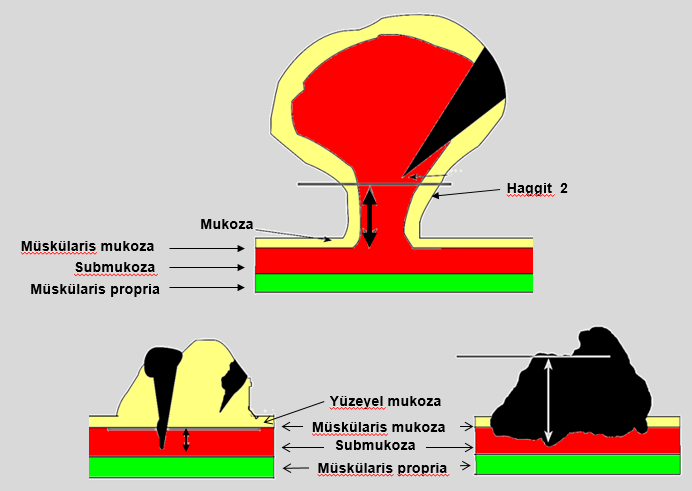 A
B
C
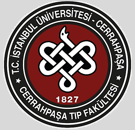 32
Bujanda L. World J Gastroenterol 2010 July 7; 16(25): 3103-3111
Soru 1a: Polipte derin submukozal kanser varlığını gösteren endoskopik bulgular nelerdir?
Tavsiye 1a: NICE Tip 3 veya Kudo Tip V (VN ve VI) özelliklerini gösteren pedinculated ve nonpedinculated polipler derin submukozal invazyonlu olarak değerlendirilmelidir (Nonpedinculated Tip Is ve Tip II)
Depresyonlu ve ülserasyonlu LST-NG poliplerde derin SM invazyon olasılığı polip büyüklüğü ile orantılı;
            10-19mm poliplerde  %12,5          20-29mm poliplerde %32,4           >30mm poliplerde %83,3
Nonlifting sign ! (PP %80) (Önceki bx, koterizasyon veya Tatoo nedeniyle fibrozis ?)
Soru 1b: Derin submukozal kanser şüphesi varlığında  pedinküle ve nonpedinküle polipler nasıl tedavi edilmelidir ?
Tavsiye 1b:  - Nonpedinculated poliplerde şüpheli alandan bx alınması (Yüzey değişikliklerinin olduğu alandan!) 
                      - Çekum dışında yerleşim gösterenlerde ink enjeksiyonu (Tatoo)
                      - Derin Sm invazyon bulguları olan pedinculated  poliplerde  endoskopik   en block polipektomi
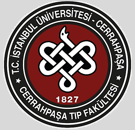 33
Shaukat A. Gastroenterology 2020
Soru 2a: Sesil poliplerde yüzeyel submukozal invazyonun endoskopik bulguları lelerdir? 
Tavsiye 2a: Sesil veya deprese morfolojili LST-NG polipler ve  dominant nodüllü LST-G poliplerde submukozal invaziv karsinom riski yüksektir.
Soru 2b: Yüzeyel submukozal invazyon gösteren sesil ve pedinculated malign poliplerde optimal endoskopik rezeksiyon yöntemi ne olmalıdır ?
Tavsiye 2b:  Bu lezyonların rezeksiyonunda  piecemeal rezeksiyon yerine imkanlar ve tecrübe elverdiğinde  en block rezeksiyon tercih edilmelidir. Dominant nodüllü LST-G poliplerde en azından  nodüler alan en block çıkarılmalıdır. Tüm pedinculated polipler, geniş olsalar bile en block rezeksiyonla alınmalıdır.
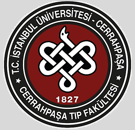 34
Shaukat A. Gastroenterology 2020
Soru 3: Sm kanser  şüphesi olan ve en block rezeke çıkarılan polip  patoloji için nasıl hazırlanmalıdır? 

Tavsiye 3: Sm kanser  şüphesi olan ve en block çıkarılan polip lezyonun oryantasyonunu ve patolojik değerlendirmeyi  optimize edecek şekilde hezırlanmalıdır.
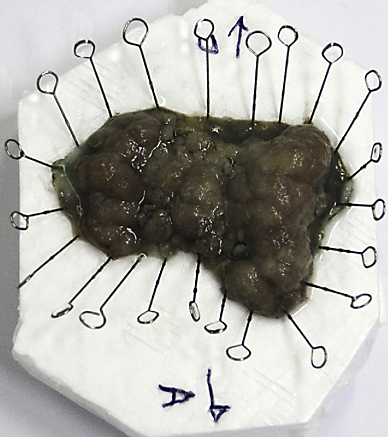 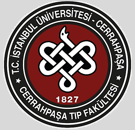 35
Shaukat A. Gastroenterology 2020
Soru 4a: Lenf nodu metastazı olan nonpedinculated malign poliplerde hangi histolojik bulgular lenf nodu metastazı, ve dolayısıyla lokal veya regional nüks riski artışıyla birliktelik gösterir ?
Tavsiye 4a: Aşağıdaki bulgulardan birinin varlığı söz konusu olduğunda pedinkülsüz malign poliplerde residü kanser veya rekürrens riskinin yüksek olduğu kabul edilebilir.
    - Kötü diferansiye tm varlığı
    -  Lenfovasküler invazyon
    -  >1mm submukozal invazyon
    -  Koterizasyon sınırında tümör varlığı                   
     -  Tumor budding
Soru 4b: Lenf nodu metastazı olan pedinculated malign poliplerde hangi histolojik bulgular lenf nodu metastazı, ve dolayısıyla lokal veya regional nüks riski artışıyla birliktelik gösterir?
Tavsiye 4b: Aşağıdaki bulgulardan birinin varlığı söz konusu olduğunda pedinküllü malign poliplerde residü kanser veya rekürrens riskinin yüksek olduğu kabul edilebilir
       - Kötü diferansiye tm varlığı,  lenfovasküler invazyon,  >1mm submukozal invazyon
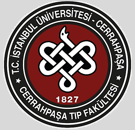 36
Shaukat A. Gastroenterology 2020
Soru 5: Malign kolorektal poliplerin patoloji raporunda hangi veriler olmalıdır ?

Tavsiye 4a: 
     - Örnekleme durumu 
     - Tümör büyüklüğü, bütünlüğü, morfolojisi.
     - Histolojik tip
     - Diferansiasyon derecesi 
     - Tümör invazyonu 
     - Sap ve mukozal sınır durumu 
     - Lenfovasküler invazyon 
     - Tm budding
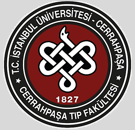 37
Shaukat A. Gastroenterology 2020
Kolorektal lezyon
Pedinküle polip
>1cm sesil polip
NICE I veya II
NICE III veya            Kudo V veya VI
En block rezeksiyon
Biyopsi                   ve Tattoo
Non-granular
Granular
Cerrahi değerlendirme
Sesil                 deprese / ülsere
Flat
nondeprese
Dominant nodül yok
Dominant       nodül
Benign (Noninvaziv karsinom)
Submukozal  kanser
En block rezeksiyon ve pinning
En block rezeksiyon ve pinning
EMR
Olumlu         histoloji
Olumsuz         histoloji
Takip
Cerrahi değerlendirme
Takip
En block rezeke edilmiş lezyonda olumlu histolojik bulgular
Piecemeal rezeksiyon veya olumsuz histolojik bulgular
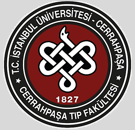 38
Shaukat A. Gastroenterology 2020
Malignite şüphesi olan polip
(Patoloji, kromoskopi, magnifikasyon vs.)
Endoskopik rezeksiyon mümkün görünüyor
Hayır
İnvazyon göstermeyen yüksek dereceli neoplazi (Non-invasive high grade neoplasia, NHGN)
Evet
Rezeksiyon                                           (Snare polipektomi, EMR, ESD)
ve işaretleme (Tatoo)
Tatoo 
ve 
Cerrahi tedavi
Malign polip
Olumlu histoloji  ve saplı polip
Hayır
Takip
Evet
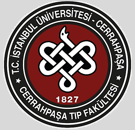 39
40
Soru 2a: Sesil polipte  yüzeyel sm invazyon varlığını gösteren  endoskopik bulgular nelerdir ?

Tavsiye 2a: Sesil veya deprese LST-NG ve  dominant nodüllü LST-G poliplerde  submukozal invaziv kanser riski yüksektir. Weak recommendation, moderate quality evidence.
Soru 2b: Yüzeyel sm invazyonu olan  sesil ve pedinküle poliplerin endoskopik rezeksiyonunda kullanılacak optimal  yöntem hangisidir ?

Tavsiye 2b: Mümkünse piecemeal rezeksiyon yerine en block  rezeksiyon seçilmelidir. Dominant nodüllü LST-G poliplerde en azından nodüllü alan en bloc çıkarılmalıdır. 
Tüm pedinküle polipler, geniş bile olsa en bloc çıkarılmalıdır. Weak recommendation, low quality evidence.
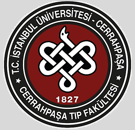 41
Shaukat A. Gastroenterology 2020